Итоги выполнения муниципальных программ ЗАТО г. Североморск за 2014 год
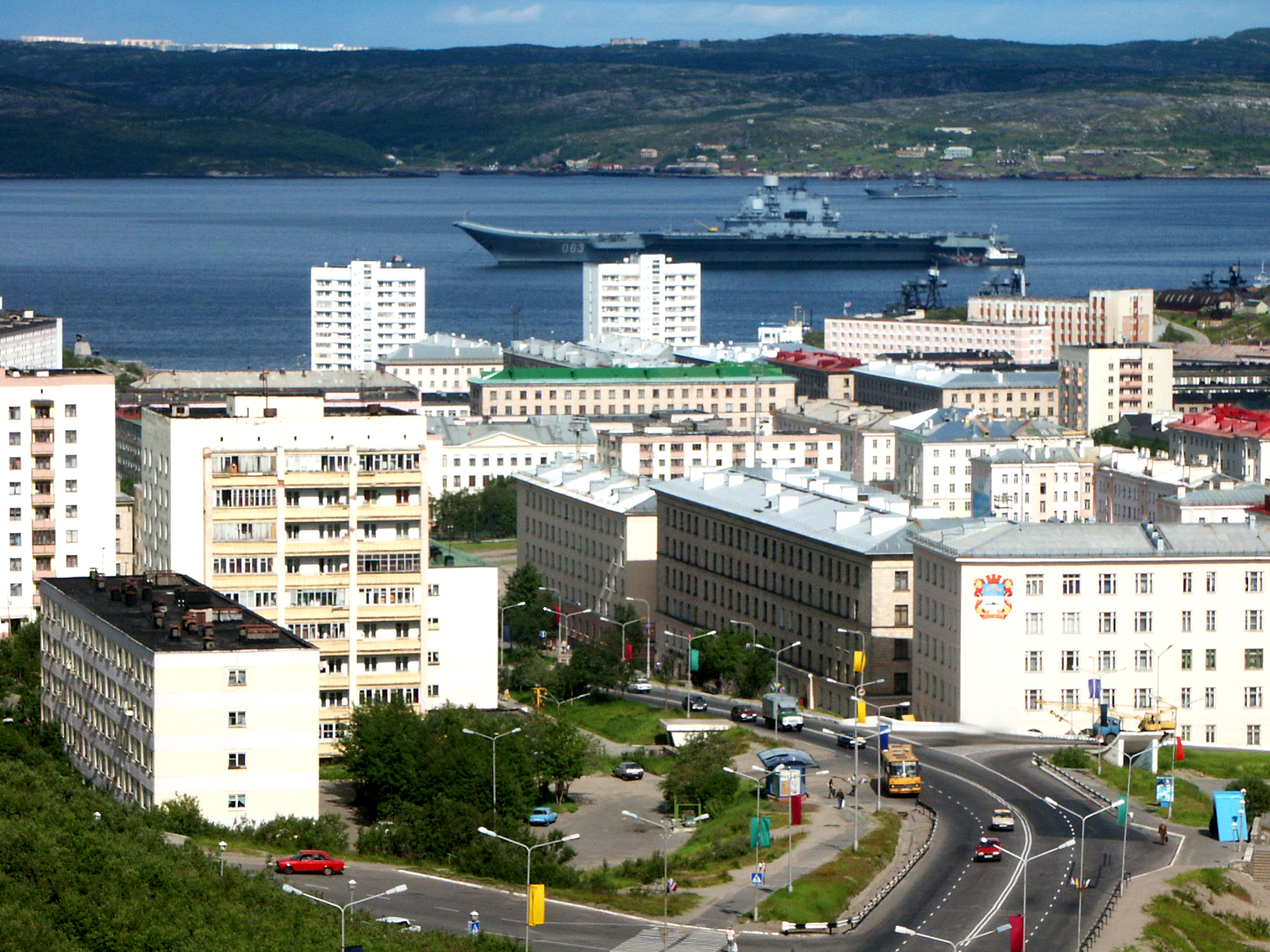 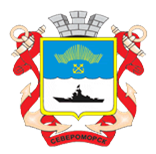 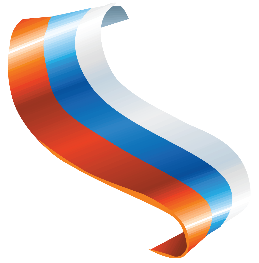 Целевые ориентиры муниципальной политики
Целевые ориентиры определены 6 муниципальными программами, направленными на улучшение качества жизни населения:
- Муниципальная программа «Обеспечение комфортной городской среды в ЗАТО г.Североморск» на 2014 - 2020 годы
- Муниципальная программа «Улучшение качества и безопасности жизни населения» на 2014-2020 годы
- Муниципальная программа «Развитие образования ЗАТО г.Североморск» на 2014-2020 годы
- Муниципальная программа «Культура ЗАТО г.Североморск» на 2014-2020 годы
- Муниципальная программа «Развитие конкурентоспособной экономики ЗАТО г.Североморск» на 2014-2020 годы
- Муниципальная программа «Развитие муници- -пального управления и гражданского общества» на 2014-2020 годы
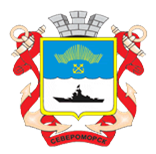 В 2014 году была продолжена работа по переходу на программно-целевой бюджет, с этой целью осуществлял деятельность Программно-целевой совет ЗАТО г.Североморск. Исполнение расходов в программном виде составило 2 044,3 млн. рублей, или 65,4 % общего объёма расходов бюджета. Процент исполнения программ в 2014 году превысил уровень 2013 года почти на 6,7%.
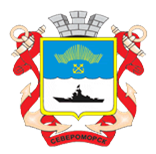 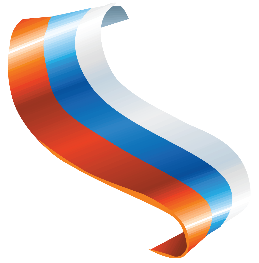 выполнение муниципальных программ
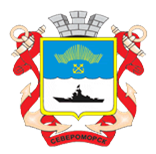 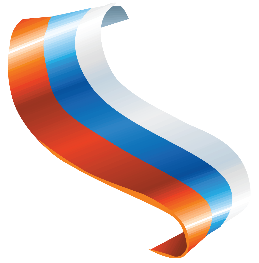 Переселение граждан
Муниципальная программа 
«Улучшение качества и безопасности жизни населения» на 2014-2020 годы
ДИНАМИКАпереселения граждан из ЗАТО г. Североморск
Объем расходов за 2014 год
Всего: 23 049,20 тыс. руб., 
в том числе
Социальная поддержка населения, создание доступной среды для людей с ограниченными возможностями

- улучшение социально-бытовых условий ветеранов Великой Отечественной войны, оплата отдельных видов медицинских услуг инвалидов, социальная помощь людям, оказавшимся в трудной жизненной ситуации- всего более 500 чел
                - адаптация объектов социальной инфраструктуры с целью их доступности для людей с ограниченными возможностями – 6 объектов, повышение  доступности  информации для инвалидов – приобретено 921 издание для слепых и слабовидящих 

Поддержка молодежи, развитие физической культуры и спорта, стимулирование здорового образа жизни

- участие молодежи ЗАТО г. Североморск в 41 городском, областном  и всероссийском молодежном проекте, направленном на поддержку    детских и молодежных объединений 
- организация и проведение 51 спортивного мероприятия с участием жителей всех возрастов
- участие молодежи и школьников в мероприятиях, направленных на профилактику наркомании, алкоголизма, таксикомании, приобретение наглядной агитации и средств профилактики – 1500  шт   

 Создание условий для безопасного проживания граждан
               
               - улучшение экологической обстановки, в том числе ликвидация 
несанкционированных свалок- 491 м3
               - модернизация и обслуживание системы» Безопасный город», 
развертывание системы МАСЦО
               - содержание и развитие системы видеофиксации  нарушений 
правил БДД, обустройство опасных участков дорог и пешеходных переходов
25 %
тыс. руб.
26 %
тыс. руб.
49 %
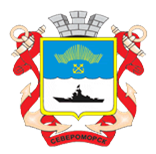 тыс. руб.
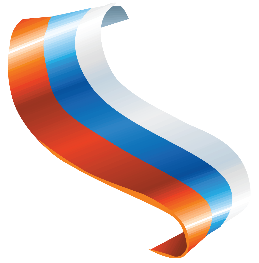 Переселение граждан
Муниципальная программа 
«Развитие конкурентноспособной экономики» на 2014-2020 годы
ДИНАМИКАпереселения граждан из ЗАТО г. Североморск
Объем расходов за 2014 год
Всего: 1 628,0 тыс. руб., 
в том числе
Поддержка малого и среднего предпринимательства

           - информационно-консультационная, имущественная и  финансовая поддержка субъектов малого и среднего предпринимательства- прошли обучение около 100 потенциальных предпринимателей, выданы  гранты 4 начинающим предпринимателям
            -популяризация товаров и услуг местных товаропроизводителей – в  различныъх конкурсах приняли участие около 30 субъектов

                 Совершенствование потребительского рынка

           - информационно-консультационная поддержка  субъектов потребительского рынка
           - совершенствование схем  размещения  объектов торговли и услуг
95%
1538
 тыс.руб
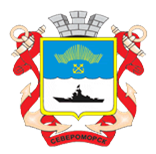 5 %
90 тыс.руб

 тыс. руб.
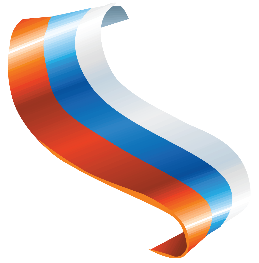 Переселение граждан
Муниципальная программа 
«Развитие муниципального управления и гражданского общества» на 2014-2020 годы
ДИНАМИКАпереселения граждан из ЗАТО г. Североморск
Объем расходов за 2014 год
Всего: 28 827,40 тыс. руб., 
в том числе
Поддержка общественных объединений ЗАТО г. Североморск

    - популяризация общественно-полезной деятельности, сохранение и развитие историко-патриотических традиций
 
      Повышение эффективности муниципального управления

            - обеспечение сбалансированности бюджета, внедрение программно-целевых принципов организации деятельности органов    местного самоуправления
             - увеличение количества объектов муниципального имущества, вовлеченных в хозяйственный оборот
              - повышение квалификационного уровня муниципальных служащих
     

      Развитие информационного общества ЗАТО г. Североморск   

             - создание системы «Электронный муниципалитет»
             - развитие информационных систем органов местного самоуправления, муниципальных учреждений образования, культуры, ЖКХ,   муниципальных средств информации и др.
0,5%
тыс. руб.
28,5%
25 %
тыс. руб.
тыс. руб.
26 %
25 %
тыс. руб.
тыс. руб.
49 %
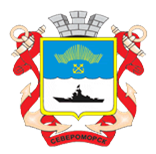 тыс. руб.
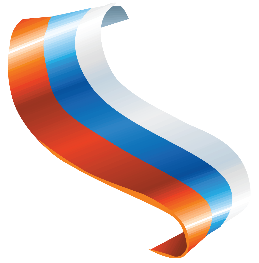 Переселение граждан
Муниципальная программа 
«Развитие образования ЗАТО г. Североморск» на 2014-2020 годы
ДИНАМИКАпереселения граждан из ЗАТО г. Североморск
Объем расходов за 2014 год
Всего: 1 638 370,30 тыс. руб., 
в том числе
Развитие системы опеки и попечительства, профилактика семейного неблагополучия  и социального сиротства
               
            - количество детей-сирот, переданных на воспитание в семьи – 86% от общей численности детей-сирот

Повышение качества и доступности школьного питания, отдыха и оздоровления детей

            - предоставление горячего питания обучающимся  образовательных учреждений  – 95% от  общего числа обучающихся
            - количество отдохнувших и оздоровившихся детей – 44,4% от количества детей в возрасте 6-18 лет


Совершенствование системы образования ЗАТО г. Североморск

           - повышение доступности и качества дошкольного образования – доступность 92,4% от количества детей в возрасте 3-7 лет
            - доступность общего образования- 98,4% от численности населения в возрасте 5-18 лет
            - охват детей  программами дополнительного образования – 80% от числа детей в возрасте 5-18 лет
2%
тыс. руб.
6 %
тыс. руб.
92 %
тыс. руб.
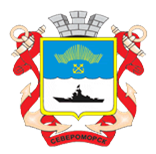 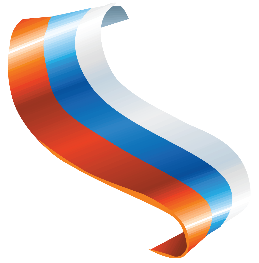 Переселение граждан
Муниципальная программа 
«Культура ЗАТО г. Североморск» на 2014-2020 годы
ДИНАМИКАпереселения граждан из ЗАТО г. Североморск
Объем расходов за 2014 год
Всего: 340 280,10 тыс. руб., 
в том числе
Охрана памятников истории и культуры
 
- количество жителей, посетивших мероприятия по популяризации памятников истории и культуры- 5 194 чел

 Обеспечение реализации муниципальной программы

- финансовое обеспечение деятельности муниципальных учреждений культуры- 15 учреждений

             Удовлетворение информационных потребностей жителей  ЗАТО г. Североморск
 
           -  количество документов, выданных из фондов библиотек – 868101 единиц 


Предоставление услуг дополнительного образования в сфере культуры

            - доля детей, получающих услуги дополнительного образования в сфере культуры – 24% от численности детского населения
 
Организация досуга населения  ЗАТО г. Североморск

           - посещаемость мероприятий клубных учреждений – 293,9 тыс. посещений в год
           -  посещаемость музея - 61,2 тыс. посещений в год , количество экспонатов 
музея- 6782 единиц
1%
тыс. руб.
4%
тыс. руб.
20%
тыс. руб.
34%
тыс. руб.
41%
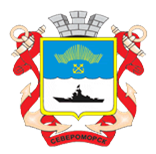 тыс. руб.
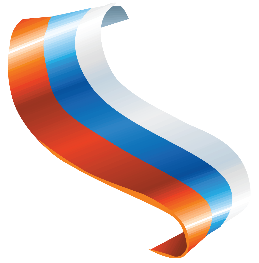 Переселение граждан
Муниципальная программа 
«Обеспечение комфортной городской среды 
ЗАТО г. Североморск» на 2014-2020 годы
ДИНАМИКАпереселения граждан из ЗАТО г. Североморск
Объем расходов за 2014 год
Всего: 12 148,40 тыс. руб., 
в том числе
Создание благоприятных условий  для проживания  жителей  ЗАТО г. Североморск 

            - сохранность автомобильных дорог  общего пользования  местного значения – отремонтировано  9946,3  м2  дорог
100%
тыс. руб.
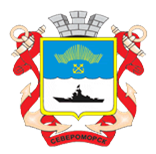 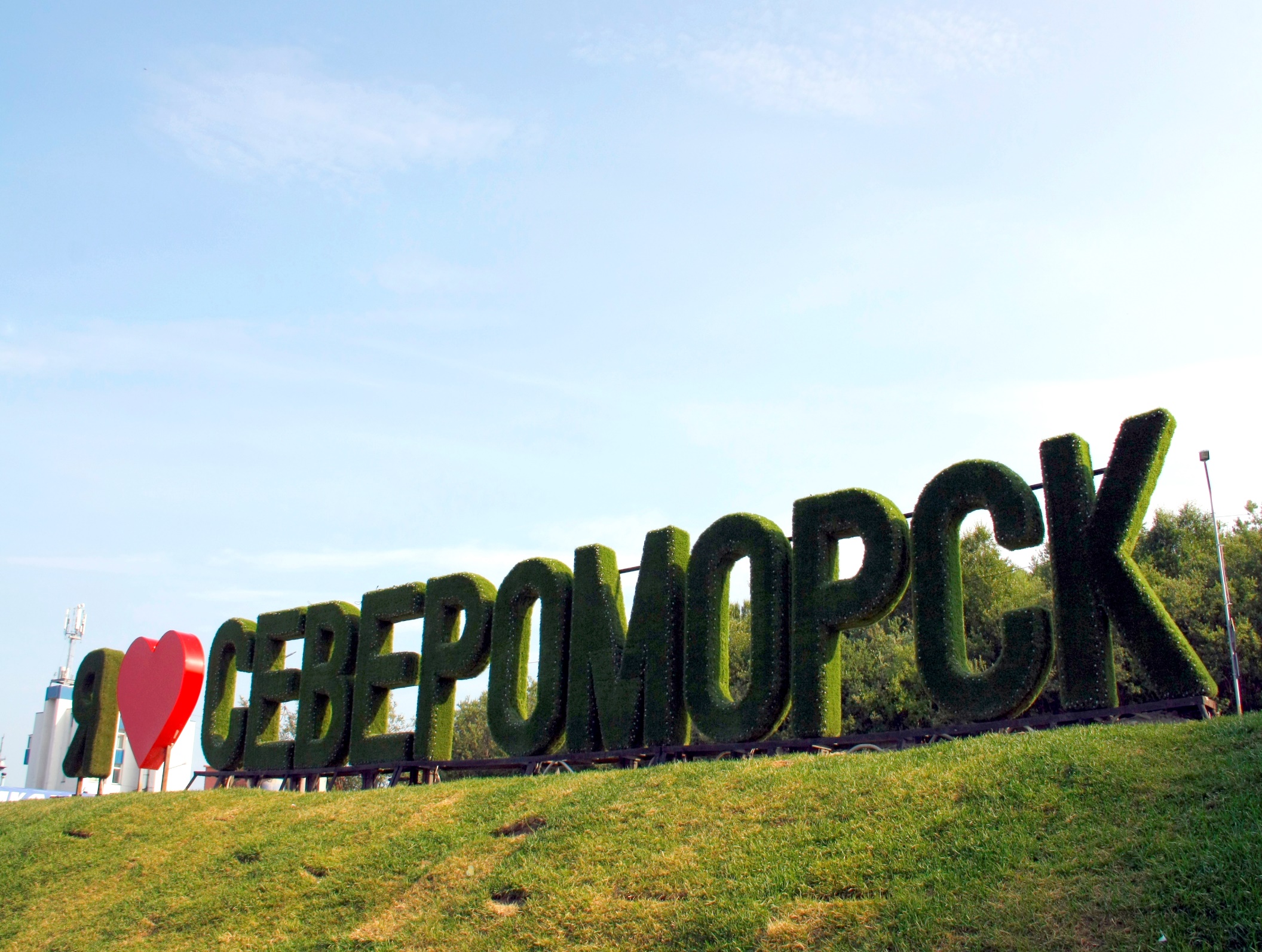 Благодарим  за внимание!
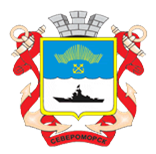